ACTIVIDAD
Del video desde el 1: 05  hasta 2:28 MULTIPLICACIÓN DE MONOMIOS Super Facil - Para principiantes – YouTube se observan unos ejemplos.Realiza los siguientes ejercicios si es necesario con la ayuda del docente. A) (6ac3)(5a3) =B) (-4ab5)(4b2)=C) 10mn4 · 6mn5 =
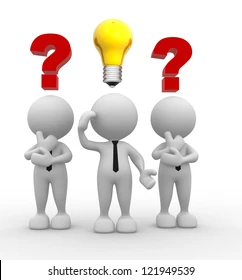